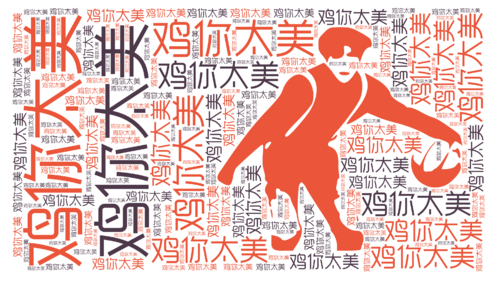 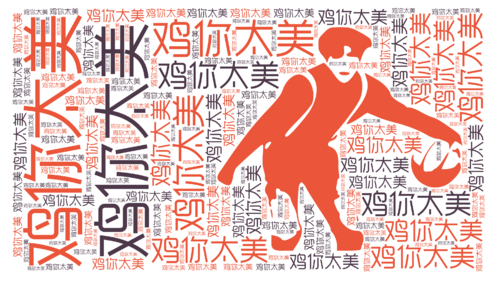 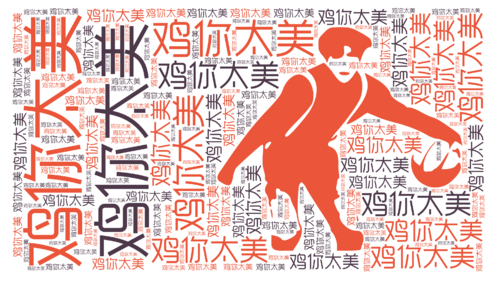 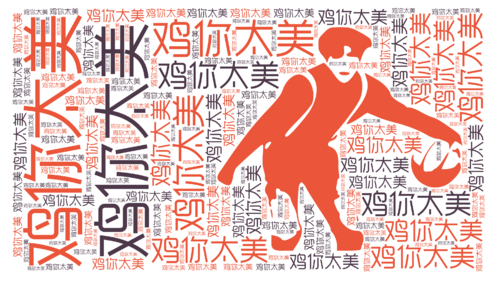 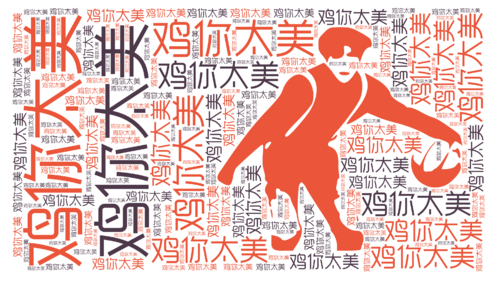 114514
114514
114514
114514
114514
114514
114514
.
.

.

.

.

.

.

.

.

.

.

.

.

.

.

.

.

.

.

.

.

.

.

.

.

.

.

.

.

.

.

.

.

.

.

.
.

.

.

.

.

.

.

.

.

.

.

.

.

.

.

.

.

.

.

.

.

.

.

.

.

.

.

.

.

.

.

.

.

.


.
.

.

.

.

.

.

.

.

.

.

.

.

.

.

.

.

.

.

.

.

.

.

.

.

.

.

.

.

.

.

.

.

.

.

.
.

.

.

.

.

.

.

.

.

.

.

.

.

.

.

.

.

.

.

.

.

.

.

.

.

.

.

.

.

.

.

.

.

.
1
2
3
qqqqqqqqqqqqqqqqqqwwwwwwwwwwwwwwwwww
iiiiiiiiiiiiiiiiiiiiiiiiiiiiiiiiiiiiiiiiiiiiii
QQQQQQQQQQQQQQQQQQQQ
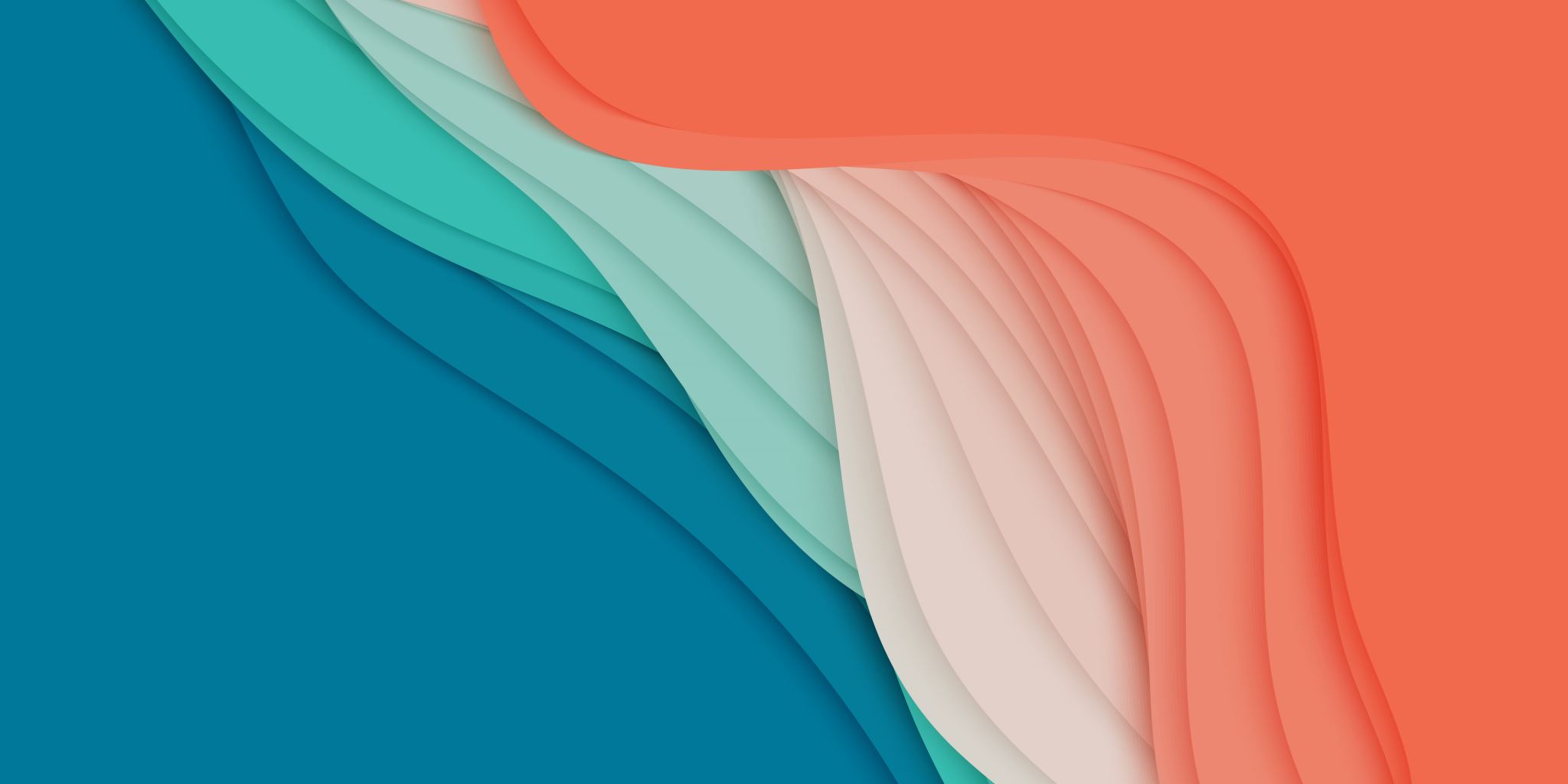 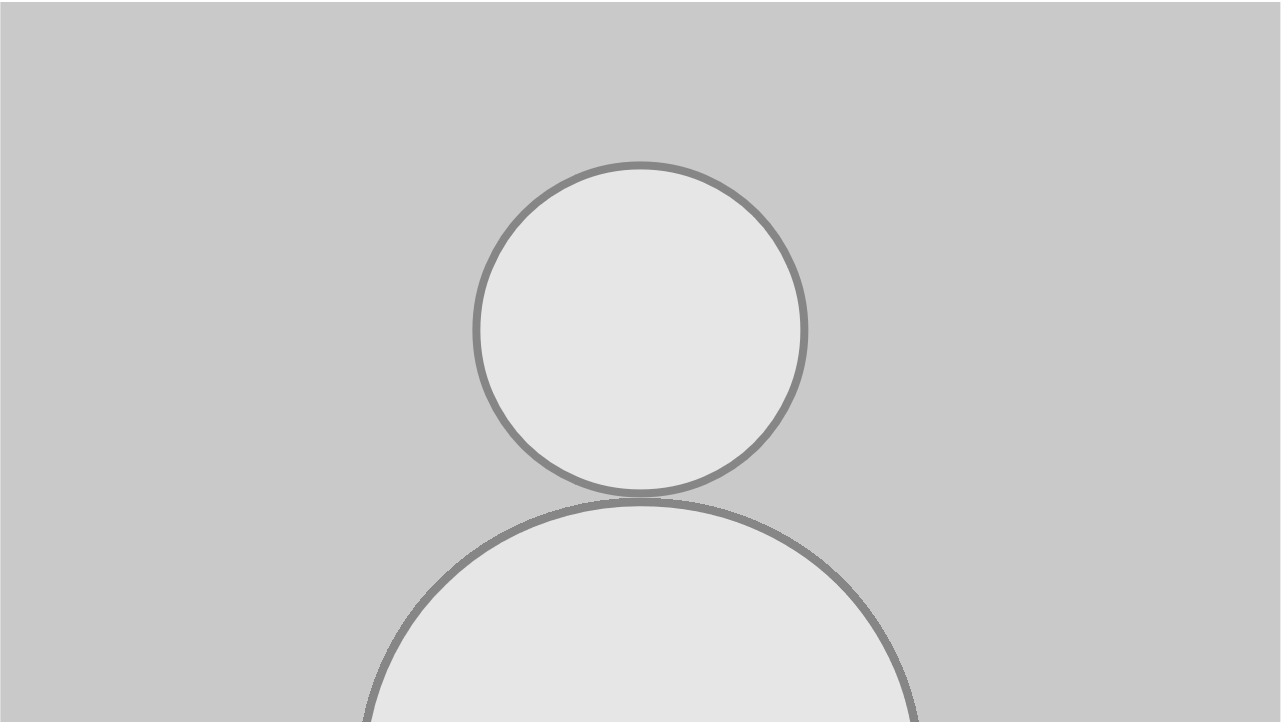 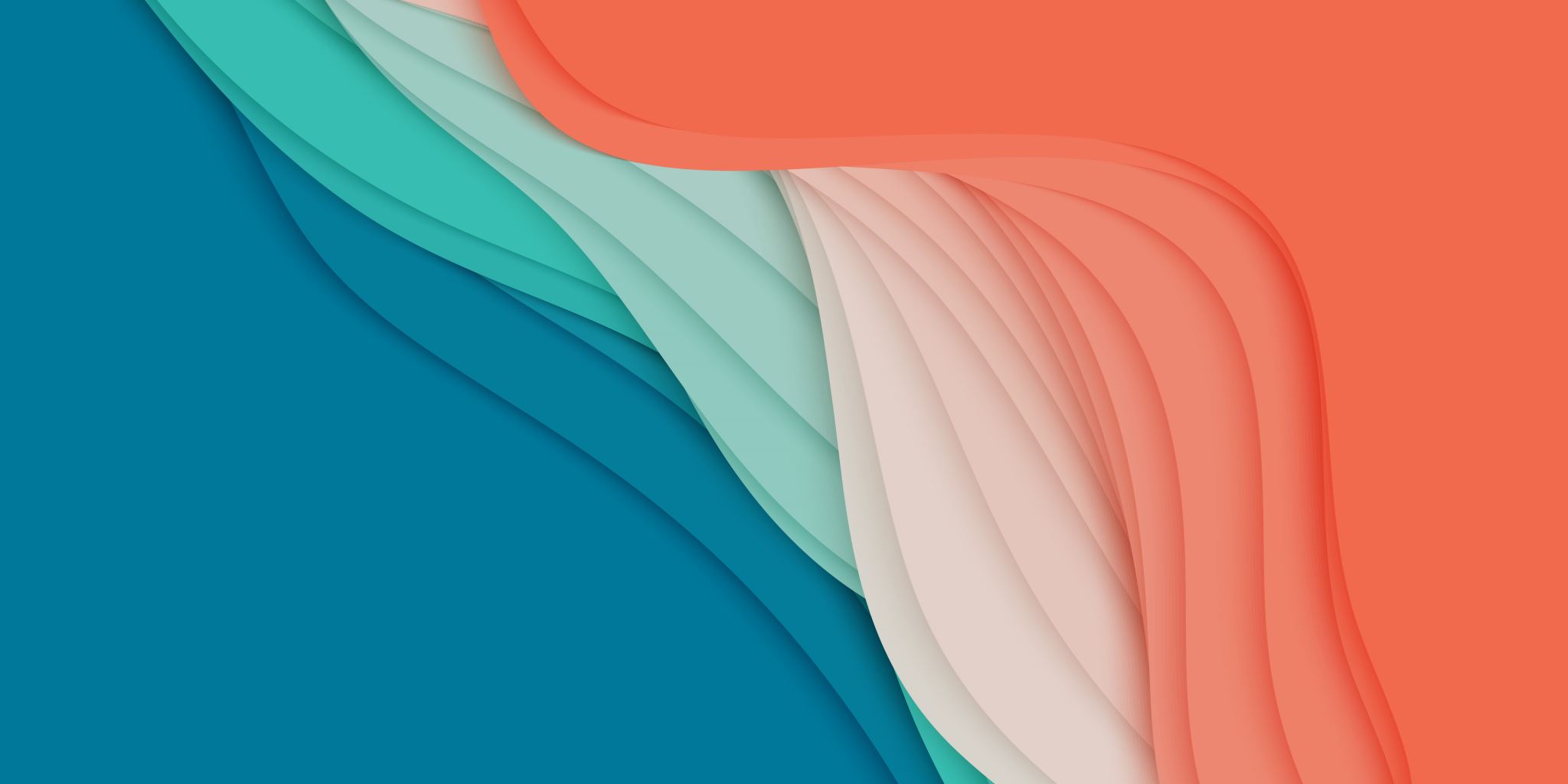 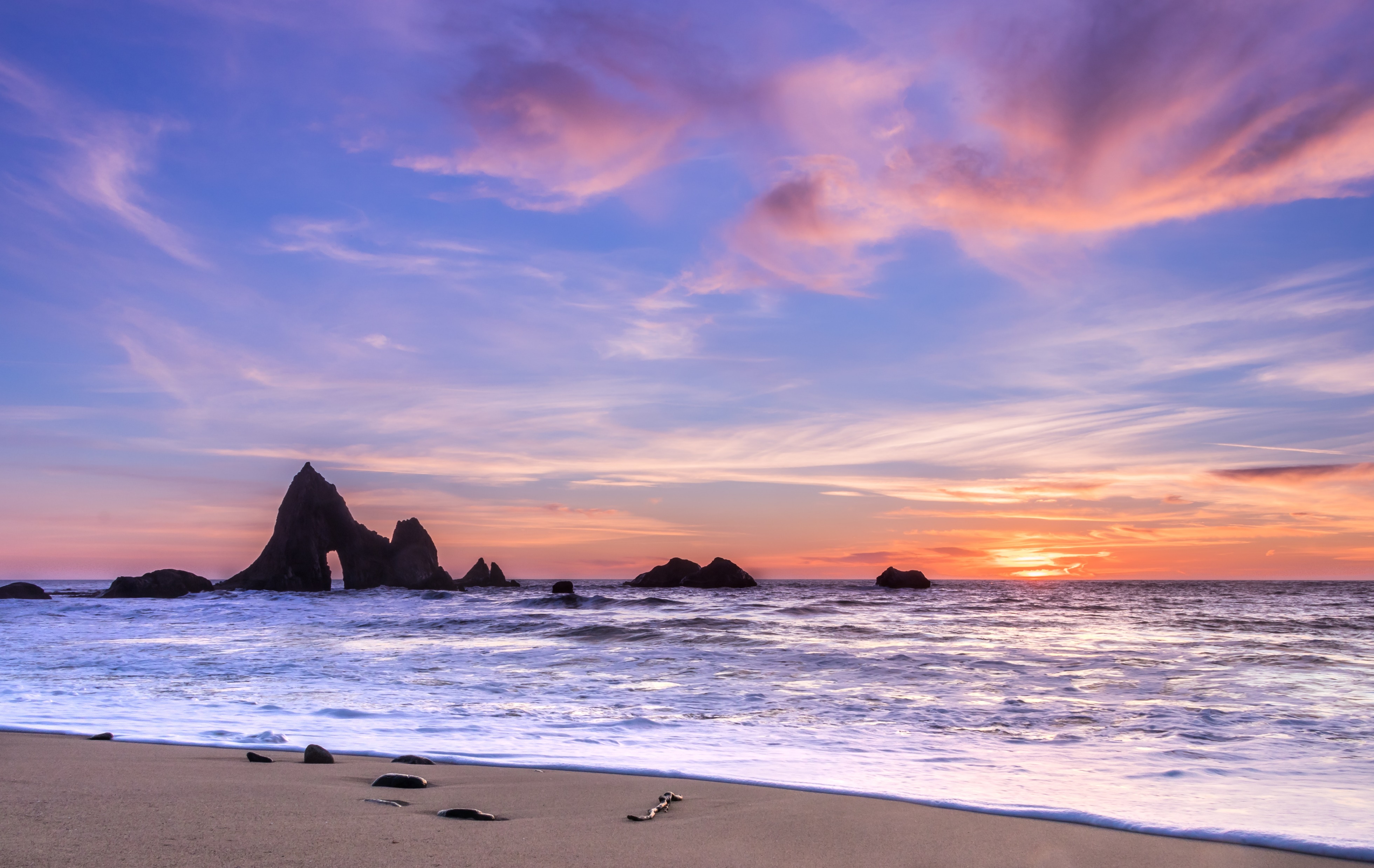